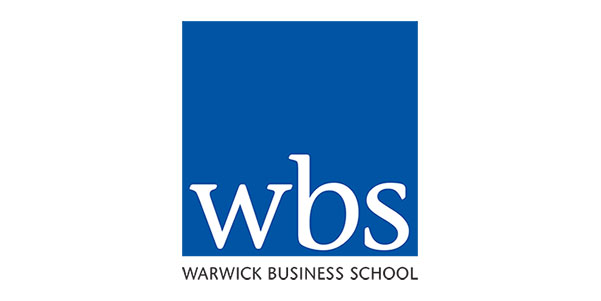 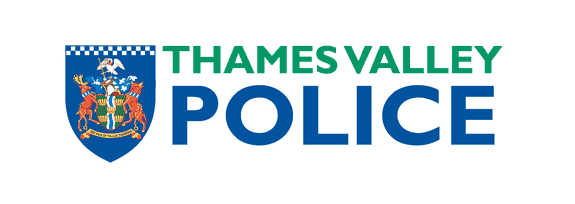 Society of Evidence Based Policing
What can the Police do to reduce the attrition rate of victims of domestic abuse: an application of temporal sequencing theory.
Superintendent Katy Barrow-Grint
1st March 2018
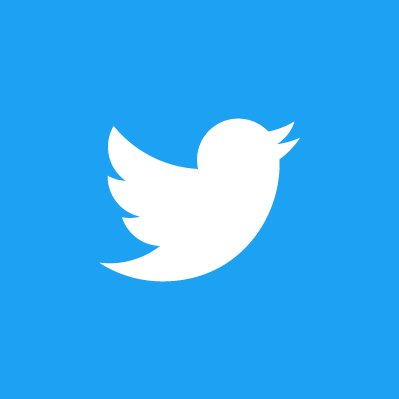 @ktbg1
Domestic Abuse
One in four women and one in ten men have been victims of domestic abuse in their lifetime
100,000 victims subjected to severe domestic abuse in the UK every year (Howarth et al. 2009). 
Figures from the Crime Survey of England and Wales published by the Office for National Statistics (2014) suggest that 7.1% of women and 4.4% of men reported having experienced any type of domestic abuse in the last year, equivalent to an estimated 1.2 million female victims of domestic abuse and 700,000 male victims. 
Her Majesty’s Inspectorate of Constabulary (2015) report that 900,000 calls were received by the Police in relation to domestic abuse incidents in the 12 months up to 31 March 2015, with domestic abuse crimes accounting for 10% of all crime. 
Domestic Abuse is a ‘Wicked Problem’ –  can it be solved?
TVP
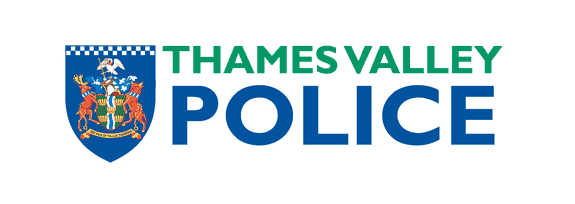 Her Majesty’s Inspectorate of Constabulary (HMIC) visited all Police forces in England and Wales during 2013 to inspect their response to domestic abuse. 
Whilst Thames Valley Police was deemed to be one of the top eight forces in the country in terms of providing a good service to victims of domestic abuse (HMIC 2014), it also had the highest attrition rate of victims, which in this context means the number of cases initially reported to the Police which do not proceed due to the victims wishes or there being insufficient evidence to take the case forward.
Initial Research
Victims withdraw between day 5 & 8
This is usually whilst the Police are still ‘investigating’
This is prior to involvement with Specialist Domestic Violence Courts (SDVC) 
Why & What can we do about it?
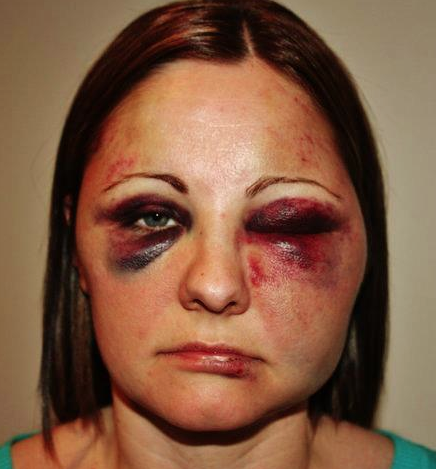 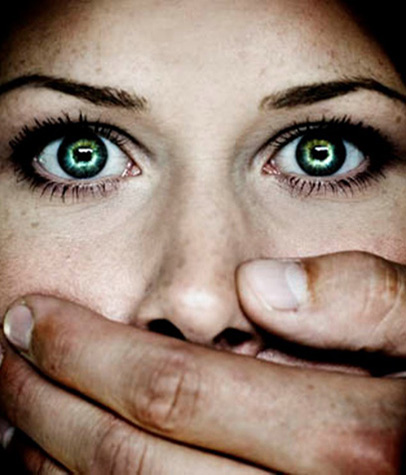 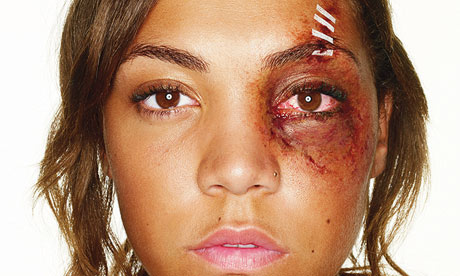 Literature Review
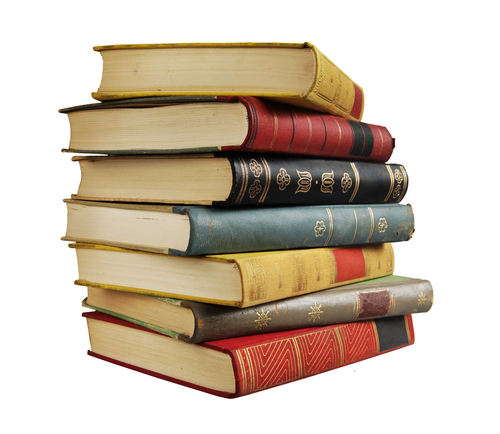 Domestic Abuse Attrition & Retraction
Focus on court stage of criminal Justice process
Sociological Theories of Time
Widespread academic review but no links to domestic abuse
Temporal Sequencing
Temporal sequencing, when associated with theories of time, can be defined as the cyclical or linear process by which events are seen through the concept of time. 
Domestic Abuse through the Lens of Temporal Sequencing = A Gap
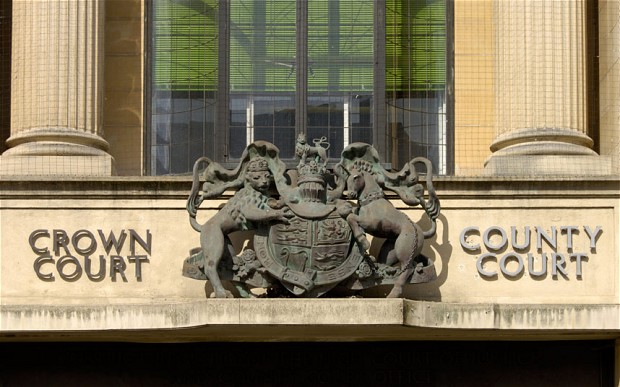 Victim Retraction
Victim retraction is almost universally viewed as a problematic outcome of domestic violence and Robinson and Cook (2006) suggest that academic understanding of the causes and consequences of retraction are limited, with research investigating why victims retract remaining rare. 
Some qualitative explorations have occurred, with factors such as misperceptions of and frustrations with the court process and criminal justice system, fear of keeping themselves and family safe whilst awaiting a court process, or believing that rehabilitation is required rather than criminal punishment (Bennett et al., 1999).
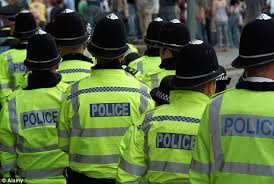 Stop or Protect
Hester (2006) considers the perspectives of women experiencing domestic violence and their reasons for attrition.
Hester found two key factors that affected attrition:
A requirement for immediate violence to stop 
So for some women, the fact that Police attended and stopped the immediate violence was all that they wanted. They wanted no further engagement in the criminal justice system after that point. 
A need for longer term protection 
But frustrations at the length of time and the lack of impact a criminal justice solution might lead to led to increased attrition
Time Theories & Temporal Sequencing
Time theories may provide a different explanation as to why victims retract within a certain timeframe.
Heath (1956) assesses whether time is homogeneous (where time units are equivalent) or heterogeneous (where time units are experienced differently) 
Time is a social construct which, suggests Bluedorn and Denhardt (1988), has an impact on individual’s decision making and motivation
Metaphorical analyses of time as cyclic (Eliade, 1959) or linear (de Grazia, 1972) are interesting concepts
Cyclical vs Linear Time
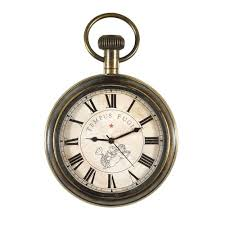 For Eliade, life develops in an ever recurring rhythm or cycle. This could be applied to domestic abuse victims: for example, those that withdraw their complaints within a certain timescale and remain within an abusive relationship may be viewing time as cyclical, and therefore the relationship reoccurs, as does the abuse, as does their desire to involve the criminal justice system then retract from it. 
Victims who view time in a more linear approach, as suggested by de Grazia, would see a start and end to the process of making a criminal complaint, and would follow through the stages without retracting as they see time as irreversible
Quantitative & Qualitative Research
Examination of 50 domestic violence reports where a subject had committed a crime and been charged or summonsed with an offence in Thames Valley Police. 
The data instigated this further research because the findings exposed a correlation between attrition and time, namely that victims tended to withdraw their support for criminal action between day 1 and 10 after the violent act, but mostly before five days.
To complement this data analysis, qualitative interviews with victims about their experiences and reasons for withdrawal was conducted.
[Speaker Notes: In 2014, fifty cases of domestic abuse, where a crime had been committed but the victim had withdrawn their complaint, were analysed to ascertain at what point in time the attrition had occurred. The cases were randomly selected from across Thames Valley Police area and included crimes such as common assault, harassment, assault occasioning actual bodily harm and criminal damage. In all of the cases but one an arrest was made, with 76% of cases having the arrest of the offender occurring on the same day the offence was reported to the Police, and in 22% of cases, the arrest being made after this, with the longest delay being just 11 days. In the case where no arrest was made, the suspect was summonsed to court.
The significant data analysis which prompted this dissertations further qualitative research related to the attrition rate and the length of time between reporting of offence and withdrawal from the criminal justice system. Of the 50 cases, the significant majority, 21 cases, withdrew before five days had passed (42%), with a further 9 cases withdrawing before ten days had passed (18%).]
Time from Incident to Withdrawal
[Speaker Notes: In 2014, fifty cases of domestic abuse, where a crime had been committed but the victim had withdrawn their complaint, were analysed to ascertain at what point in time the attrition had occurred. The cases were randomly selected from across Thames Valley Police area and included crimes such as common assault, harassment, assault occasioning actual bodily harm and criminal damage. In all of the cases but one an arrest was made, with 76% of cases having the arrest of the offender occurring on the same day the offence was reported to the Police, and in 22% of cases, the arrest being made after this, with the longest delay being just 11 days. In the case where no arrest was made, the suspect was summonsed to court.
The significant data analysis which prompted this dissertations further qualitative research related to the attrition rate and the length of time between reporting of offence and withdrawal from the criminal justice system. Of the 50 cases, the significant majority, 21 cases, withdrew before five days had passed (42%), with a further 9 cases withdrawing before ten days had passed (18%).]
Repeat Victims
Assumption that victims of domestic abuse have been a victim a number of times before they report an instance to the Police (Jaffe & Burris 1984).
Challenged by Strang, Neyroud & Sherman (2014). 
Evidence suggests that victims are likely to fall into the cyclical temporal set, becoming involved in a cycle of abuse over time.  
In TVP 35 cases (70%) were new reports to the Police, i.e. they were not repeat victims from a Police perspective
[Speaker Notes: Thisassumption , is challenged by Strang, Neyroud and Sherman (2014) as  being unreliable and lacking credible evidence. Work by Bland & Ariel (2015) determines that there is little evidence available about patterns of domestic abuse between couples but conclude that there may be a reluctance in victims to report to the Police if offending patterns are pre-existing, endorsing the theory that there is under-reporting in domestic abuse cases. Bland (2015) also suggests that evidence of escalation in terms of severity and frequency over time is limited.  Bland & Ariel’s research into 36,000 cases of domestic abuse logged with Suffolk Constabulary established that 76% of dyads - domestic abuse patterns for victim and offender combined (Piquero, Brame, Fagan & Moffitt 2006) – reported abuse just once, with only 24% reporting repeat victimisation. The data Thames Valley Police collected also reviewed the profile of the aggrieved in terms of repeat victimisation. Interestingly in this research , 35 cases (70%) were new reports to the Police, i.e. they were not repeat victims from a Police perspective, a very similar figure to Bland & Ariel, albeit a much smaller sample size.

Further research and discussion of this statistic is useful as it could be suggested that the 35 victims who reported this instance to the Police for the first time were reviewing the abuse in their life as a linear problem in terms of time theory. They may have been involved in a recurring cycle abuse prior to reporting, but had managed to free themselves from that course and decided to take control by involving professionals. The interesting issue is, that despite taking the strength to report to the Police, they still withdrew their complaint swiftly, thereby negating the linear modus]
Victim Interviews
15 victims approached 
5 in-depth interviews conducted
High Risk
IDVA Support
Participant C
‘It’s been going on forever. We’ve been married for 46 years and it’s happened all the time…. I think too much of my husband to call the Police on him when he hits me. I wouldn’t report him. I think a lot of him.’ 
‘I always thought it was the last time it would happen. I didn’t tell anyone. When he hit me, I always thought it would be the last time. He always said sorry, it wouldn’t happen again and I believed him.
Qualitative Analysis
Perpertrator Persuasiveness
Relationships & Love
Think Linear but actually Cyclical
He said he will change
Victims need to know more about prison
Perpetrators will continue to lie
He needed psychiatric help
He needed time
He needed help and therapy
He always said sorry
He said prison was changing him
I believed what he was saying
He’s had a lot of help, that’s all I wanted.
This is all about people’s feelings
No one knows him like I do
Other’s don’t understand
I think a lot of him
We’d have lost the house if he went to prison
I felt sorry for him
He said he loved me
The cycle will go on until he decides to stop it
There was no way out, I’d lost everything but him
I always pick men that need fixing
I thought I could change him
He said it wouldn’t happen again
I know he’ll never change
You think things will get better, but then it happens again, just a bit differently
He hit me but it wasn’t as bad as last time so things are getting better
It was not really domestic violence because it only happened once.
Qualitative Analysis
Time
Withdrawal is the best option
Support is irrelevant
It takes too long until court
He stopped harassing me by the time it got to court
He needed time to get help
Nothing would make me change my mind
I’d decided straight away I wasn’t going to make a complaint
Nothing would make me change my mind
A complaint will make the situation worse
There’s no evidence he’s the culprit
You need to save yourself
I withdrew as I didn’t want to see him again at that time
None of the support change my mind
I had a lot of support, none of it changed my mind
The Police were supportive, I needed help there and then, that’s it
I felt guilty withdrawing as the Police were doing so much
If anything happened again I wouldn’t go to the Police.
Recommendations
To give consideration to the fact that victims are the most likely to withdraw their complaint of domestic abuse within the first week of initially reporting it. Attempts should therefore be made to arrest and charge where appropriate, introduce third sector support, and update the victim (preferably in person) within this short timeframe. Challenge Suspects account of getting help in prison.
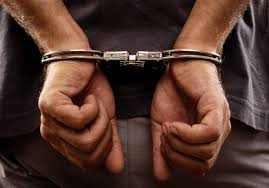 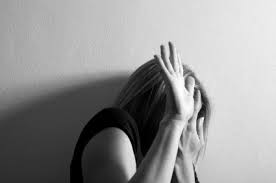 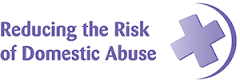 Conclusions
Academic work on domestic abuse in relation to attrition and retraction is limited. 
Time theory, and temporal sequencing in terms of viewing time in a linear or cyclical fashion, has not been reviewed in conjunction with domestic abuse before. 
Temporal viewpoints on domestic abuse are a useful way of examining why victims so often retract their complaint to Police about domestic violence. Escalation and severity also needs to be considered.
There will always be cases where victims will withdraw from the criminal justice system and often, there is very little any agency can do about it, as until the victim is able to review their situation through a linear time lens, they will find it very difficult to escape the cyclical situation they are in.
[Speaker Notes: Whilst there is a significant amount of academic work on domestic abuse, conclusions pertaining to attrition and retraction are limited. 
Similarly, there is considerable research surrounding time theory, particularly linked to organizational change. Time theory is not reflected in other areas of social culture, and therefore temporal sequencing in terms of viewing time in a linear or cyclical fashion, has not been reviewed in conjunction with domestic abuse before. 
This dissertation has explored some of the links that can be made between these two areas and has demonstrated that temporal viewpoints on domestic abuse are a useful way of examining why victims so often retract their complaint to Police about domestic violence.]
Oxford Journal of Policing
http://policing.oxfordjournals.org/content/early/2016/02/02/police.pav054.short
The Research continues…
Fast Track Domestic Abuse in the Crown Court
From arrest to prison in 72 hours
Pilot currently underway at Aylesbury Crown Court
Has the support of Thames Valley Police & Thames & Chiltern CPS
Initial results are promising
TVP and PCC have funded further academic research 
Research project being completed by Dr John Synnott & Dr Maria Ioannou from the University of Huddersfield.
Senior Presiding Judge of England & Wales wishes to extend the project nationally.
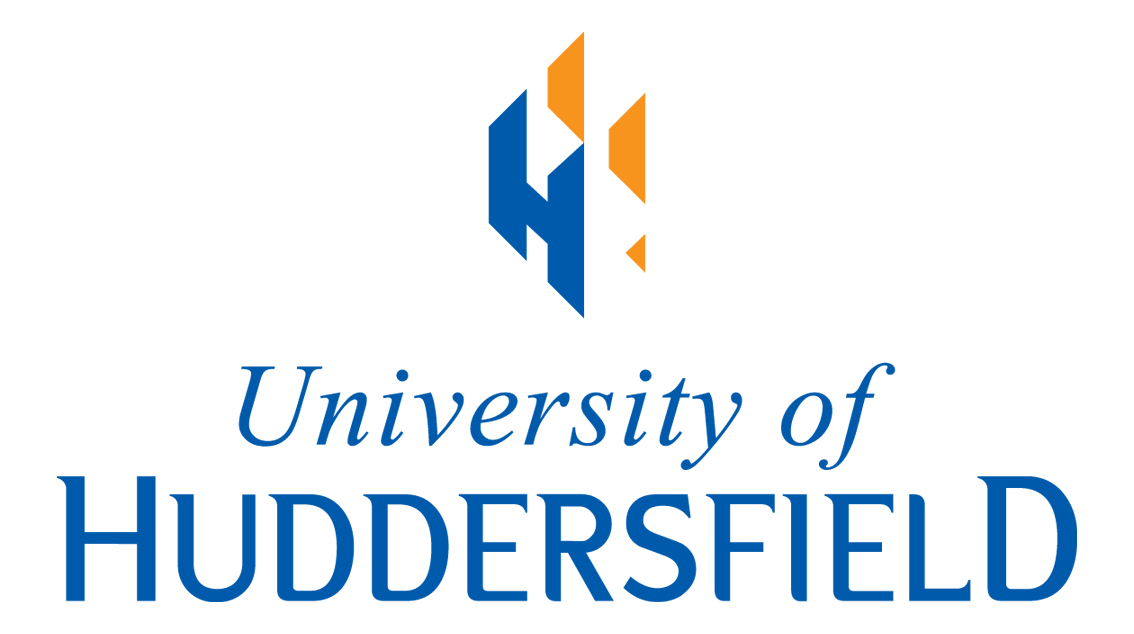 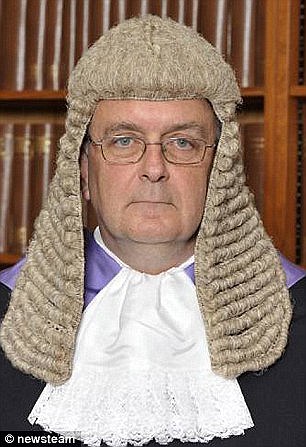 Questions?
Katy.barrow-grint@thamesvalley.pnn.police.uk
Twitter: @ktbg1
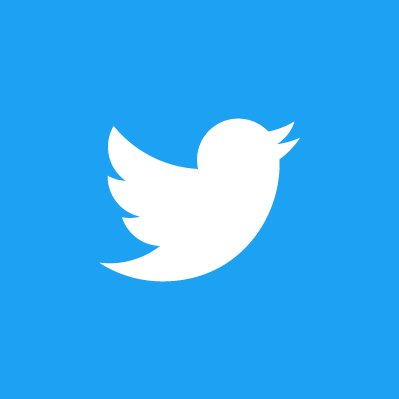